Hanwa Intelligent Medical Center
アミロイドPET検査（概要）
ご来院～検査終了までの流れ
約2時間30分
アミロイドPET検査（お申込みの流れ①）
Hanwa Intelligent Medical Center
複写式（1枚目記入後2.3枚目に写ります）
1枚目
2枚目
3枚目
4枚目
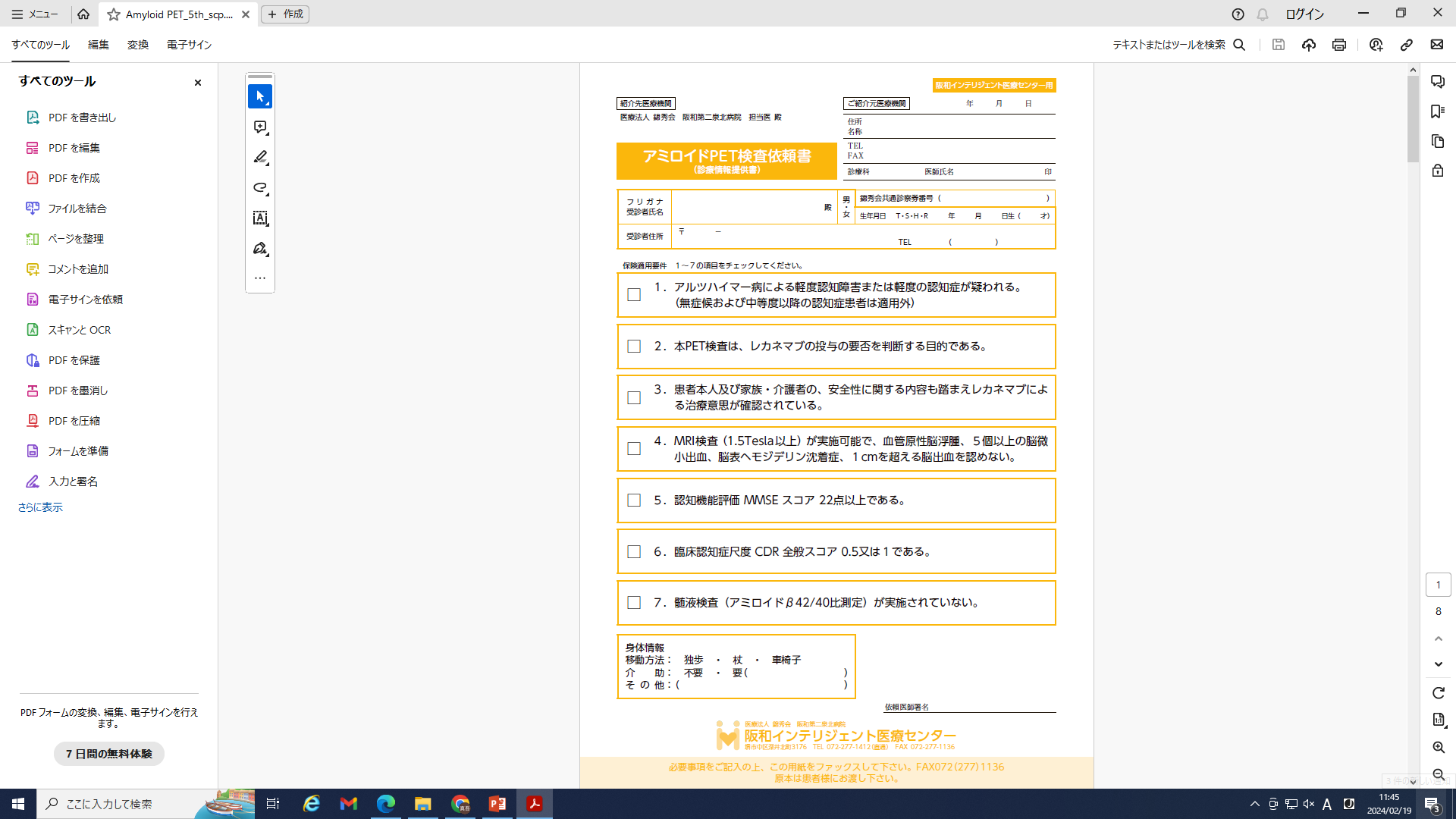 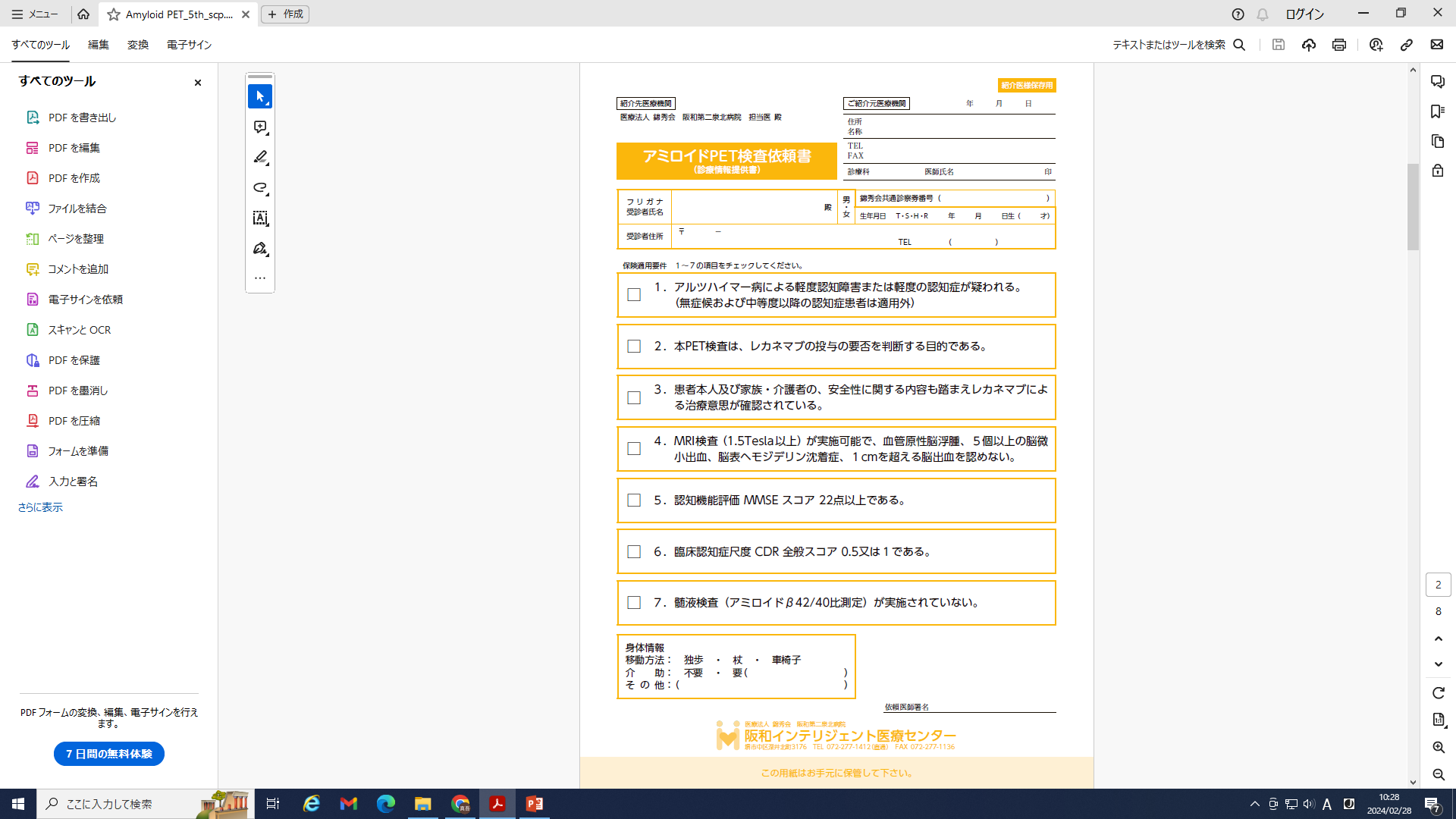 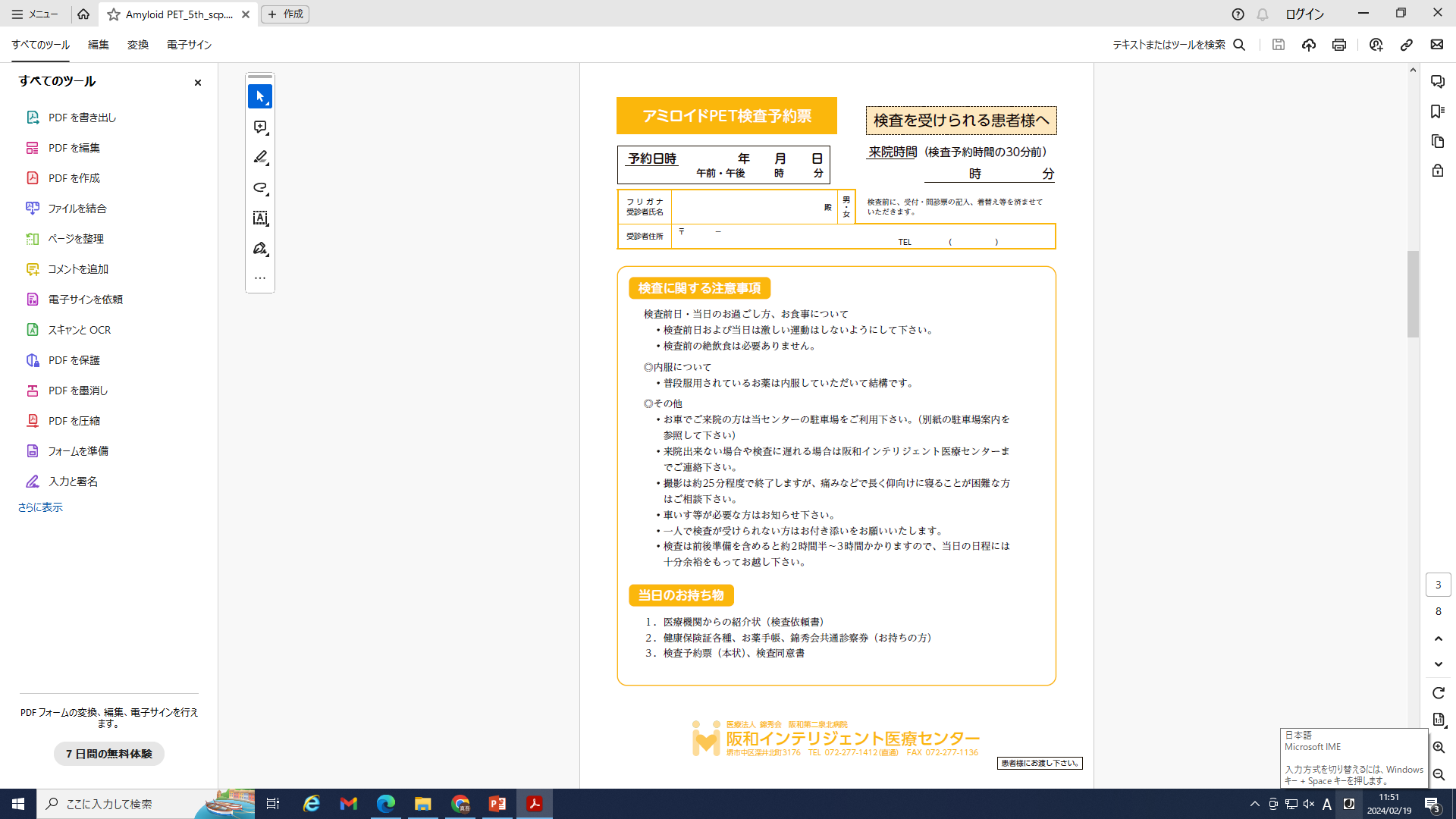 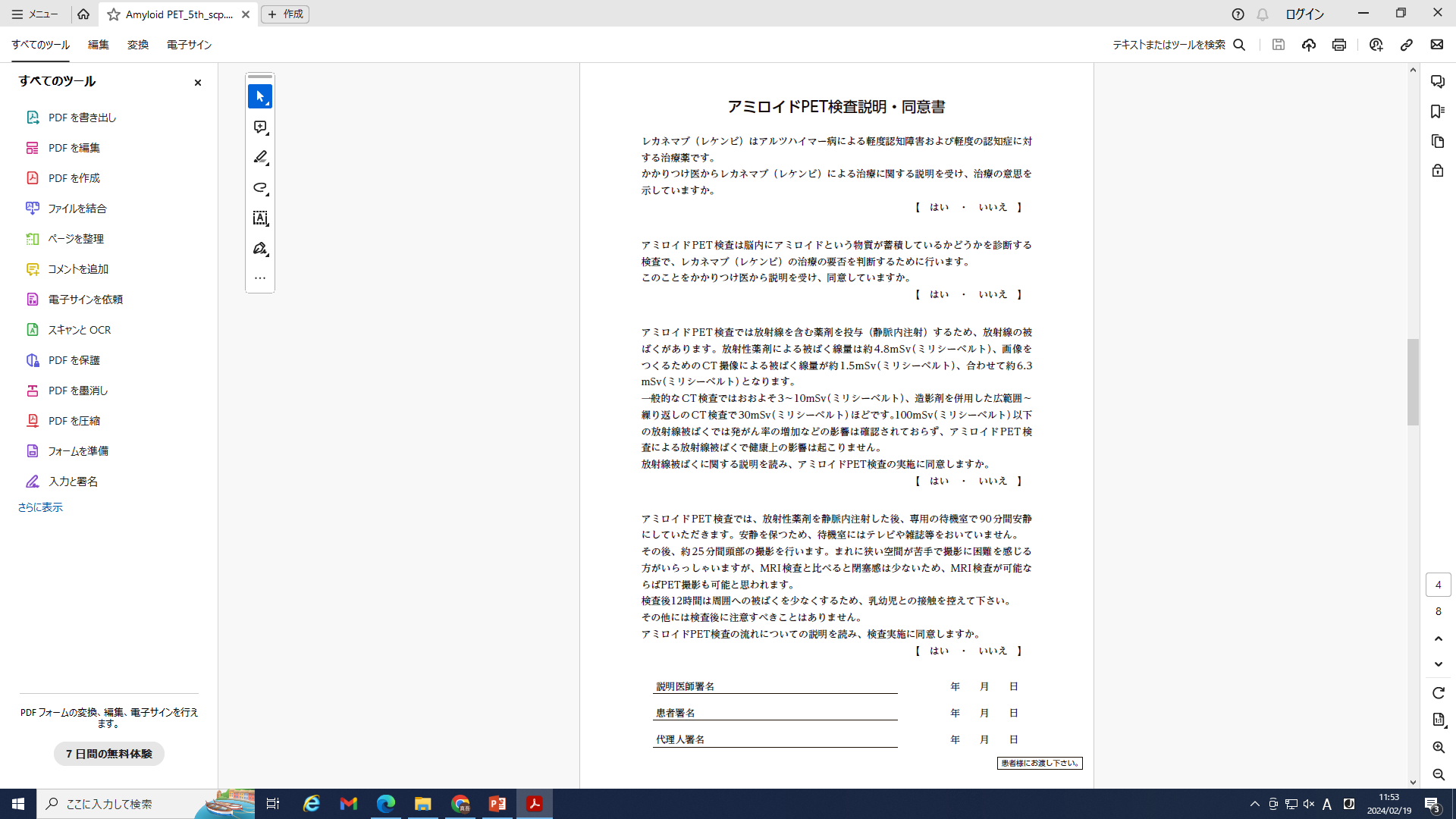 患者記載
依頼元医師記載
誰でも記載可能
お申込みの流れ①
①072-277-1412（予約センター）までご連絡ください。※送迎が必要な場合もお申し出ください。
②1枚目を（072-277-1136）までFAXしてください。
③予約センターから予約票が届きます。
　 予約票と1枚目・4枚目を検査当日ご持参ください。※3枚目は患者様用のご案内です。
Hanwa Intelligent Medical Center
アミロイドPET検査（お申込みの流れ②）
Hanwa Intelligent Medical Center
誰でも記載可能
依頼元医師記載
別紙①
別紙②
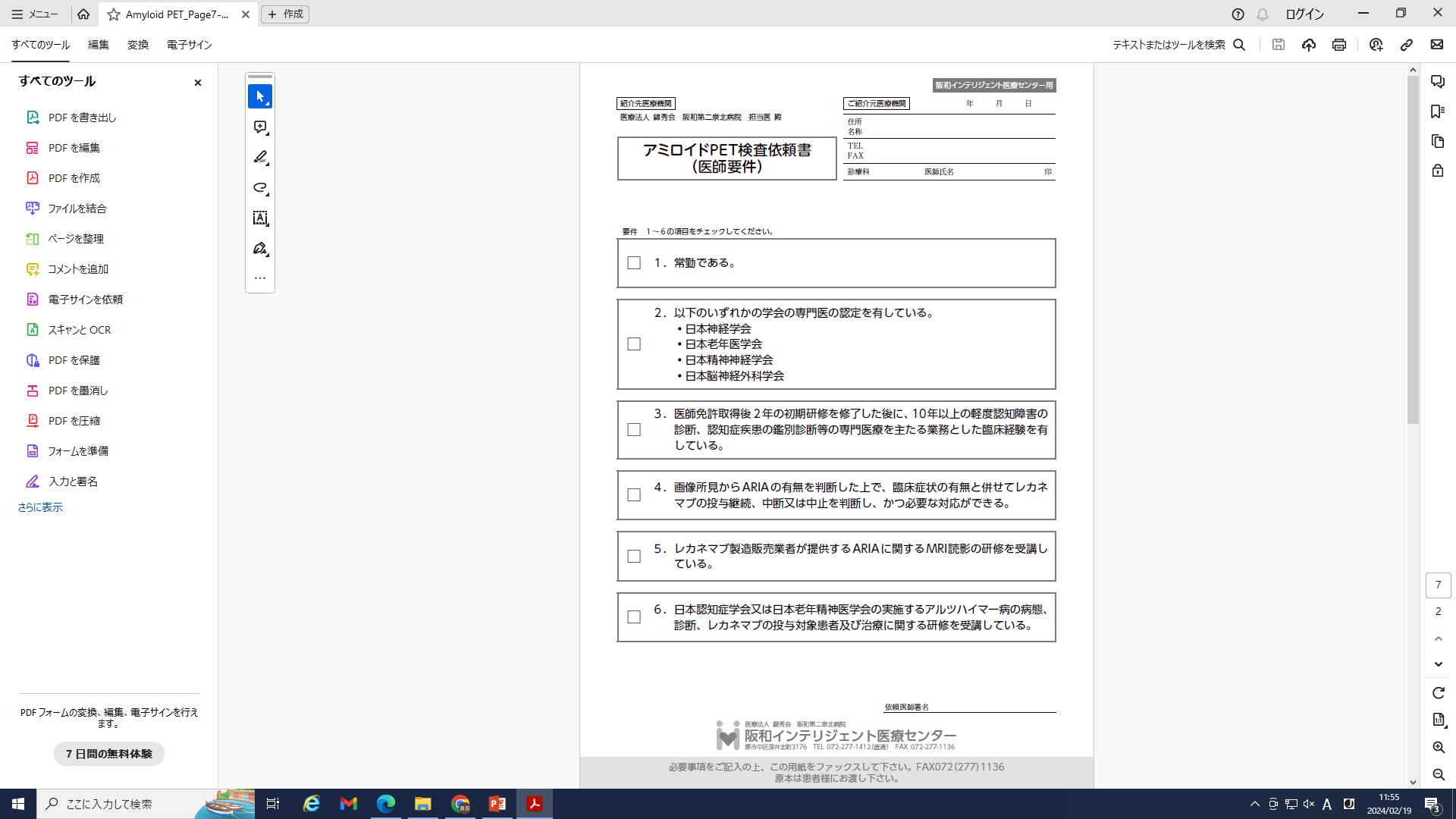 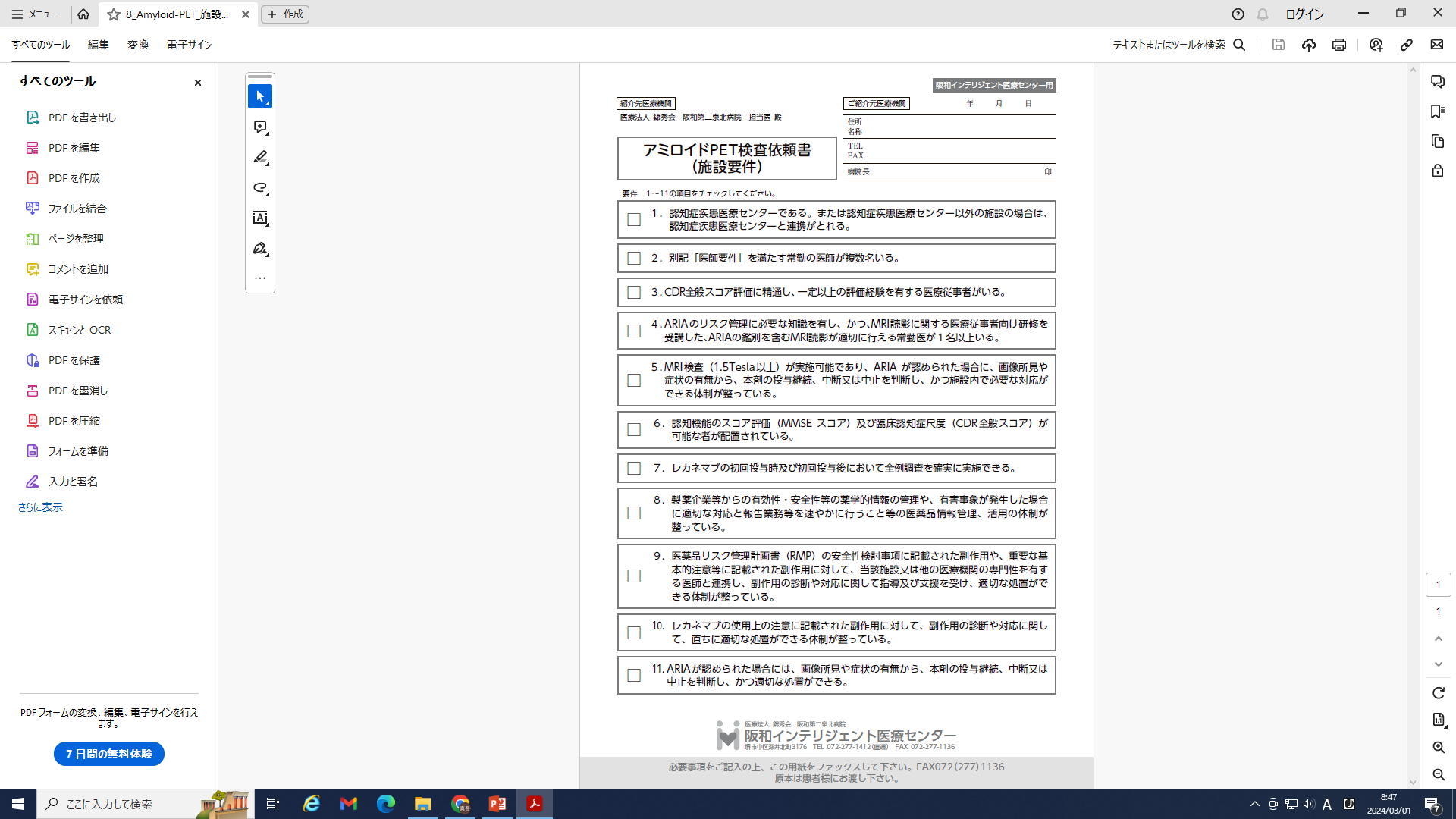 予約完了までの流れ②
別紙①「医師要件」初回ご依頼時にFAXにてご提出いただければ2回目以降は不要です。但し、別の医師からご依頼時は再度FAXが必要となります。
別紙②「施設要件」1施設1回限りのご提出結構です。
Hanwa Intelligent Medical Center